The BHS Learning Journey
Year 9 this way!
End of Year Assessment
Practice questions completed and assessed
Model answers unpicked and critiqued
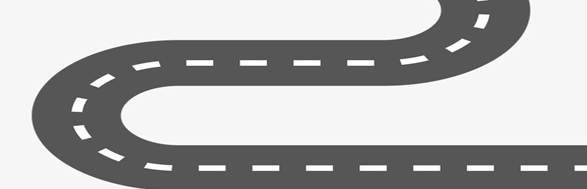 Revision techniques shared
 and modelled
TOPIC 6: How does the Quran guide a Muslim’s life?
What are the Five Roots?
Why are angels important?
What is Muslim belief about life after death?
How does Al-Qadr impact the lives of Muslims?
What are the six beliefs?
End of Year 8 Preparation
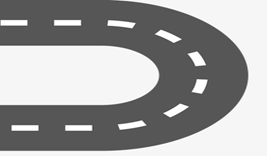 Year 8 Summer Term 2
How is Jesus seen as a role model?
Why is charity important?
What are the miracles of Jesus?
Why are parables important?
What is poverty and injustice?
TOPIC 5: How might the teachings of Jesus guide Christians today?
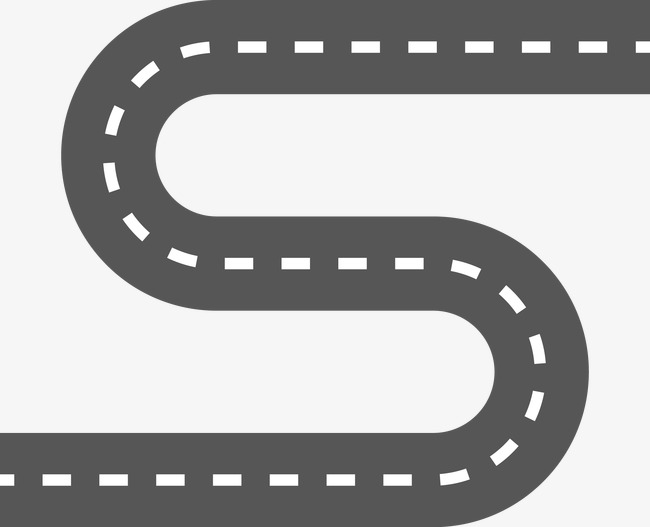 What does Virtue ethics say??
TOPIC 4: Do we need religion to be good?
How do Christians respond to the Problem of Evil?
Jamie Bulger – where was good??
How do es Utilitarians respond?
What is the Problem of Evil??
What does natural law say?
Year 8 Summer Term 1
What are the beliefs of Jehovah’s witnesses?
How did Sunni and Shi’a Muslims divide?
What happened in Christianity?
What is Scientology?
TOPIC 3: Why do people follow the same religion have different beliefs?
Year 8 Spring Term 2
What is reformation?
What is Humanism?
Year 8 Spring Term 1
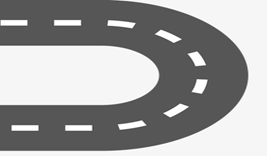 How do Hindus achieve enlightenment?
What are dharmic religions?
Do Hindus believe in God or Gods?
Why is Diwali important?
?
How do Hindus worship?
Why is the Ramayana significant?
Who is Brahman?
What is the caste system?
Year 8 Autumn Term 2
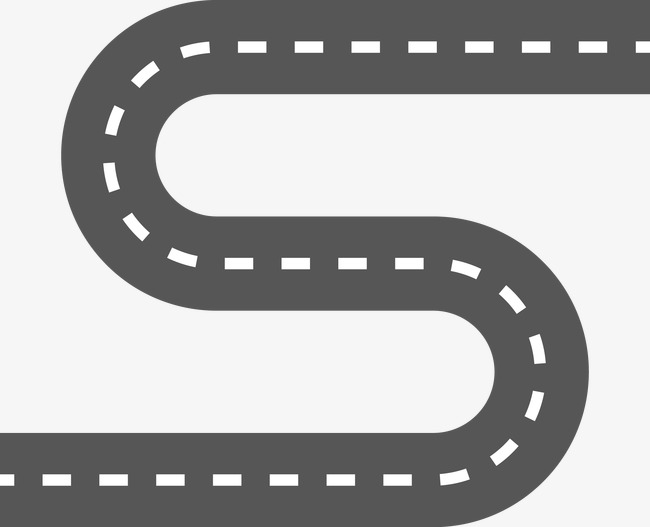 How does our Worldview affect our actions??
What is a Sociological study?
Why is Diwali important?
What do religious worldviews have in common?
What is my worldview?
What lens can we use to investigate Worldviews?
TOPIC 2: Why are Dharmic religions important??
What is a worldview?
Year 8 Autumn Term 1
Year 8 begins
TOPIC 1: What is a Worldview?